FAQ:
Q. How do I reset the links on the main board back to yellow?
A. Simply close the PowerPoint file, and re-open, and the links will turn back to yellow.

Q. Can I use this in Keynote / Google Slides / Open Office?
A. Sorry, but Google slides, Keynote, Open Office etc. are not supported. Those are great programs but they’re not made to handle a file with this animation complexity.

Q. Why aren’t the sound effects working?
A. If the sound effects aren’t working, I would suggest upgrading your PowerPoint to something newer than 2008, and using a PC instead of a Mac if possible. Also, Google slides, Keynotes, etc. are not supported.

Q. Can I get a board with less categories? Can I add a custom logo?
A. Unfortunately these changes are a little too complex for me to explain or assist you via email, but if you’d like me to do a custom job for you for a small fee, send me an email at Reid@youthdownloads.com. You can also try using an App I made called TriviaMaker which lets you easily create Jeopardy style games and customize the number of categories, colors and logo at www.TriviaMaker.com 

Q. Is there a tutorial I can watch to edit / play this game?
A. Yes. To see it in action, or learn how to make edits, watch this video: https://youtu.be/tDC1mXh9NPE
[Speaker Notes: Family Feud Template
Introduction Slide – Family Feud!]
JEOPARODY     JEOPARODY     JEOPARODY     JEOPARODY     JEOPARODY     JEOPARODY     JEOPARODY     JEOPARODY JEOPARODY     JEOPARODY     JEOPARODY     JEOPARODY     JEOPARODY     JEOPARODY  JEOPARODY     JEOPARODY     JEOPARODY     JEOPARODY     JEOPARODY
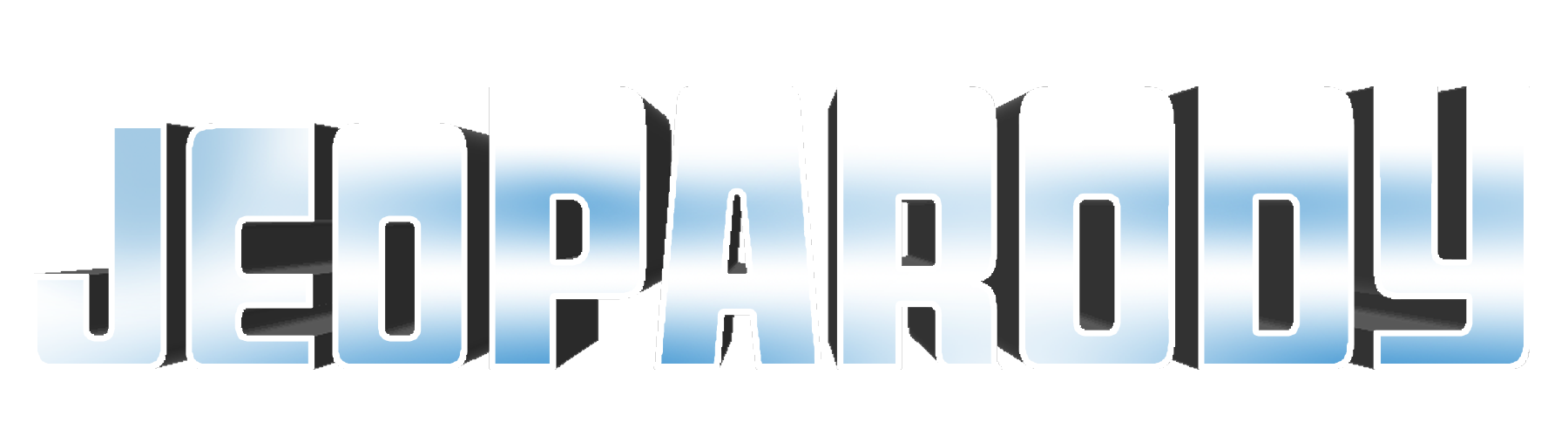 JEOPARODY     JEOPARODY     JEOPARODY     JEOPARODY     JEOPARODY     JEOPARODY     JEOPARODY     JEOPARODY JEOPARODY     JEOPARODY     JEOPARODY     JEOPARODY     JEOPARODY     JEOPARODY  JEOPARODY     JEOPARODY     JEOPARODY     JEOPARODY     JEOPARODY
HERE ARE TODAY’S CATEGORIES
Picture
Synonyms
Antonyms
Fill in the Blank
In Your Own Words
Definitions
Fill in the Blank
In Your Own Words
Synoyms
Antonyms
Definitions
Picture
$100
$100
$100
$100
$100
$100
$200
$200
$200
$200
$200
$200
$300
$300
$300
$300
$300
$300
$400
$400
$400
$400
$400
$400
$500
$500
$500
$500
$500
$500
FINAL JEOPARODY
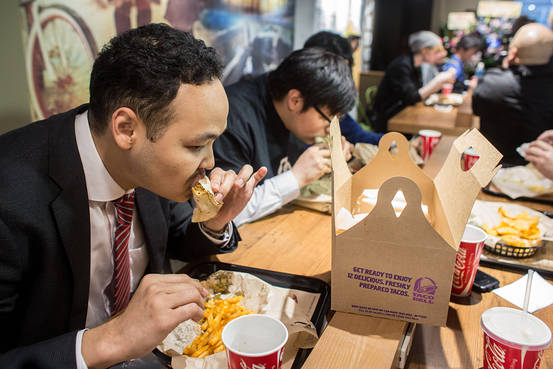 [Speaker Notes: Picture 100]
patron
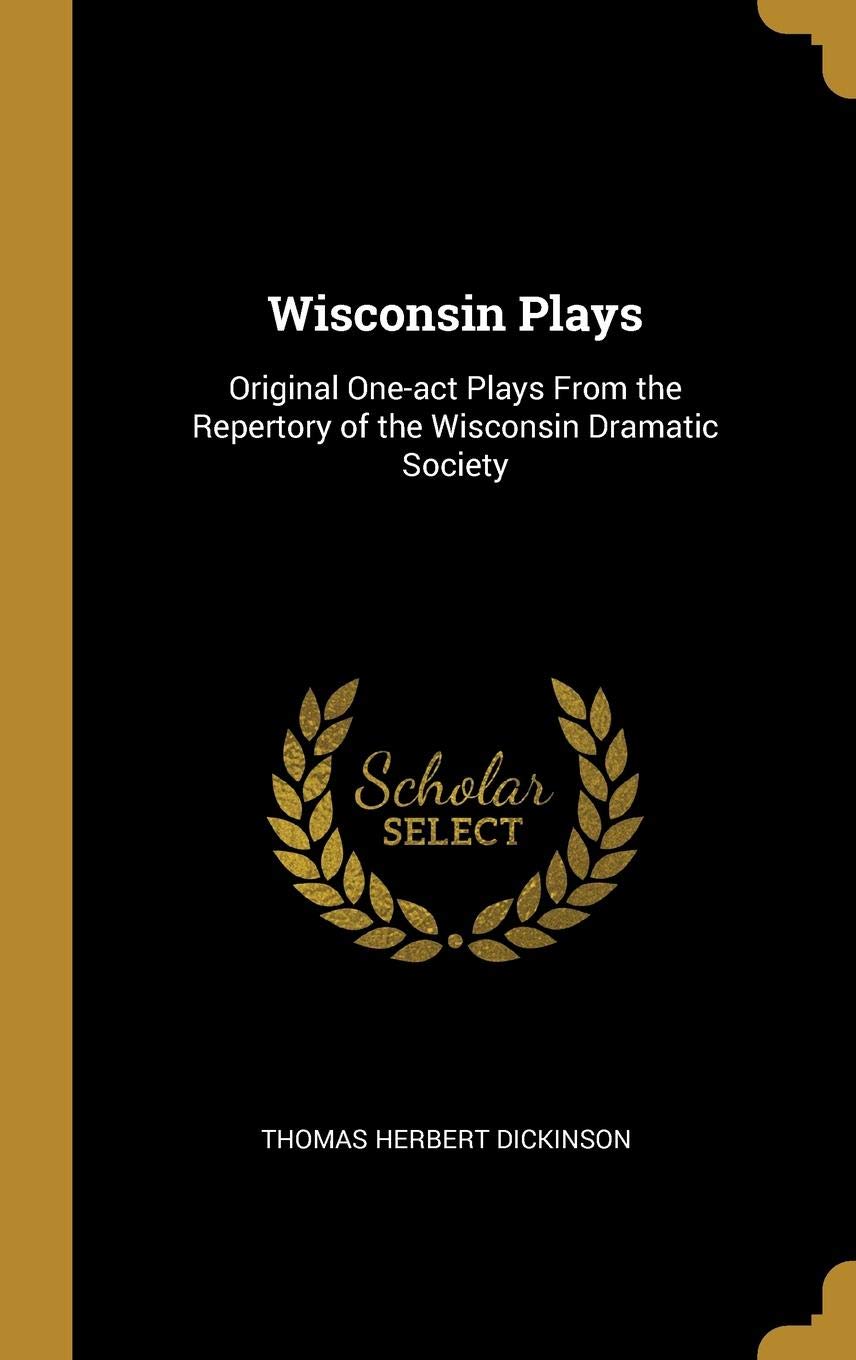 repertory
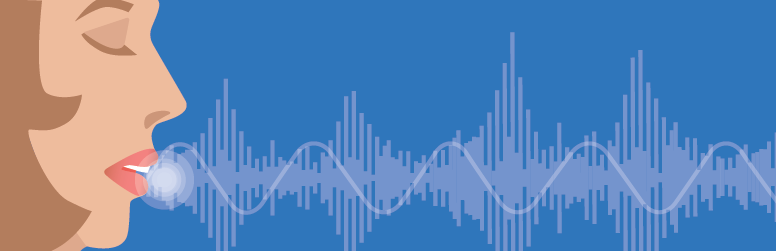 resonant
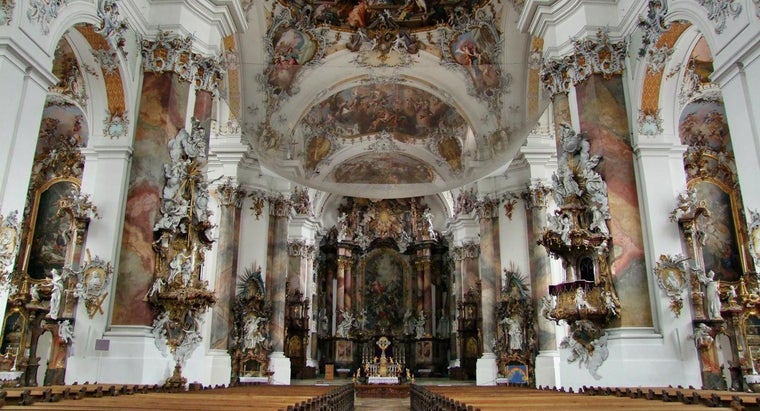 rococo
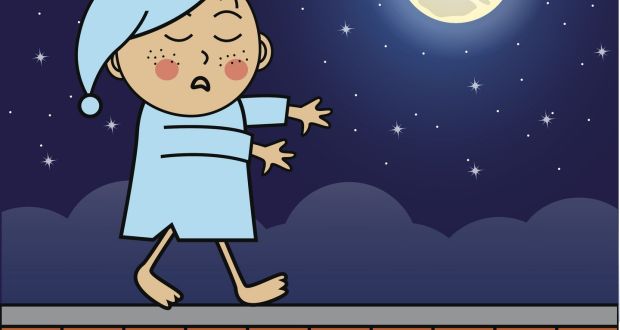 [Speaker Notes: Picture 500]
somnambulist
[Speaker Notes: Picture 500 answer]
Low, deep
[Speaker Notes: Synomyms 100 question]
resonant
A customer of a store or restaurant
patron
A collection of stories
repertory
Fancy, ornate
rococo
post
stake
[Speaker Notes: 500 synonyms answer]
boycott
[Speaker Notes: Antonym 100]
patron
[Speaker Notes: Antonym 100 answer]
Faint, weak
resonant
plain
rococo
Sleep paralysis
somnambulist
Beam, stick, log
[Speaker Notes: Antonmym 500 question]
stake
[Speaker Notes: Antonym 500 answer]
He is a ____ of Taco Bell.
[Speaker Notes: Fill in blank 100 taco bell]
patron
The theater has a _________ of plays.
Repertory
He has a deep _________ voice.
resonant
The theater had ________ ceilings.
rococo
Sometimes he is a ________ at night.
somnambulist
Elaborate style of decoration
[Speaker Notes: In your own words 100]
rococo
Walking while you are sleeping
somnambulist
Collection of stories
repertory
Deep clear sound
resonant
A strong wooden or metal post driven into the ground
stake
sleepwalker
somnambulist
Having excessive asymmetrical ornamentation
rococo
Characterized by a loud deep sound
resonant
Story; stock, repertoire
repertory
One who give support(usually financial)
patron
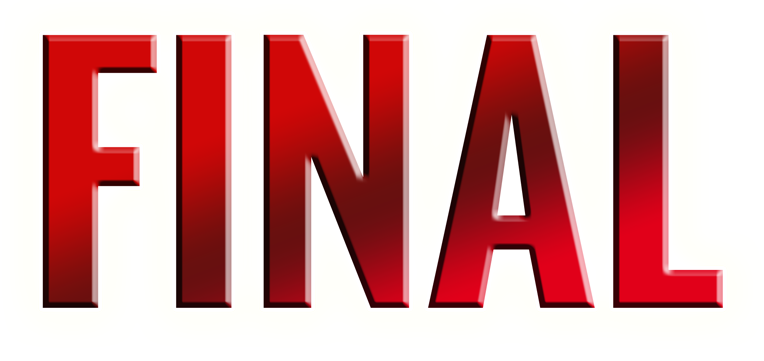 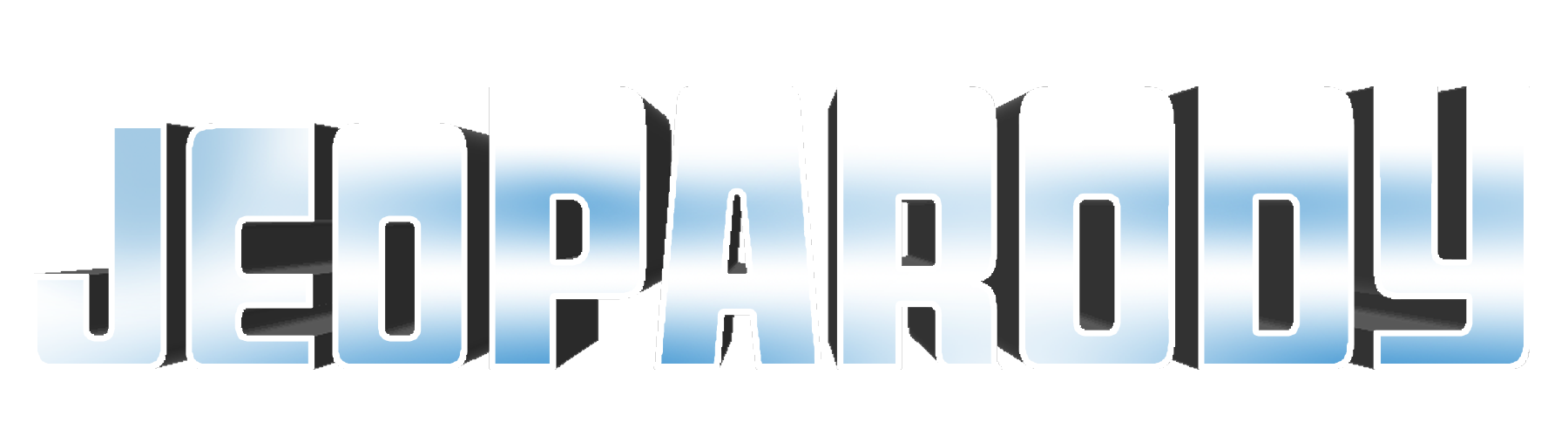 Choose one of our previous words and define it.
GO TO
PROMPT
(RESPONSE)
Start Timer
Answers will vary!